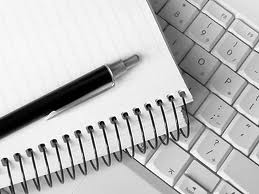 KỸ NĂNG VIẾT
TIN, BÀI, THÔNG CÁO BÁO CHÍ
Thứ HAI, ngày 5/08/2013
Nóng tính
Nguyên tắc
Biết bơi
Có chồng người Đồng Xoài
Có nhà ở Đồng Xoài
Tên giảng viên: Hoàng Xuân Phương
Chức danh: Thạc sỹ
Tác giả sách: Phong cách PR chuyên nghiệp
Quá trình công tác: Giảng viên đại học Khoa học Xã hội và Nhân văn, Công ty truyền thông PSC, tạp chí Marketing, Công ty cung cấp trang thiết bị Dầu khí EOSS, KPH
MỤC TIÊU
Sau 3 buổi tập huấn, học viên có khả năng:
Mô tả đúng khái niệm cơ bản.
Trình bày cấu trúc cơ bản của tin, bài.
Khai thác tài liệu viết tin, bài
Thực hành thành thạo viết tin.
NỘI DUNG
Đặc trưng của báo mạng, cổng thông tin điện tử
Mô hình viết: mô hình tháp ngược, tháp xuôi, kim cương…
Tiêu đề của tin, bài
Cách viết tin
Cách viết bài phản ánh
Khai thác báo cáo để viết tin, bài. 
Thông cáo báo chí
Báo mạng điện tử sử dụng Internet là phương tiện chuyển tải thông tin 
Một tờ báo mạng điện tử phải có khả năng kết hợp được những ưu thế của cả chữ viết và hình ảnh (của báo in), âm thanh (của phát thanh) và hình ảnh sống động (của truyền hình). 
So với các loại hình báo chí khác, báo mạng điện tử có rất nhiều ưu thế
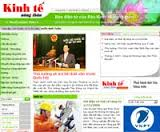 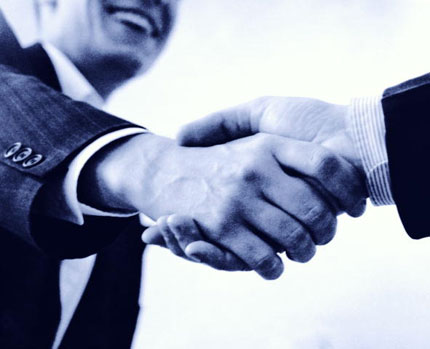 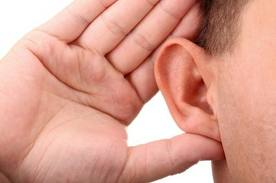 1. ĐẶC TRƯNG CỦA BÁO MẠNG
Đồng hồ cát
Viên kim cương
theo trình tự thời gian
Hình tháp ngược
theo nguyên tắc "bóc hành”
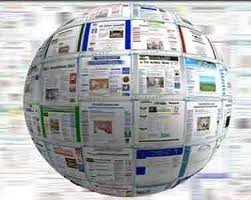 Hình tháp xuôi
Hình chữ nhật
2.  CẤU TRÚC TIN, BÀI
Sắp xếp các chi tiết theo trình tự: mở đầu là những chi tiết, dữ kiện ít quan trọng. Mức độ quan trọng và tính hấp dẫn tăng dần lên và có sức nặng nhất ở phần kết, tạo ra một ấn tượng mạnh.
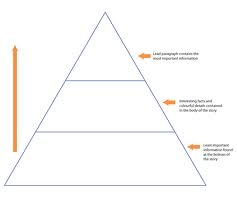 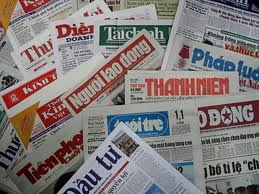 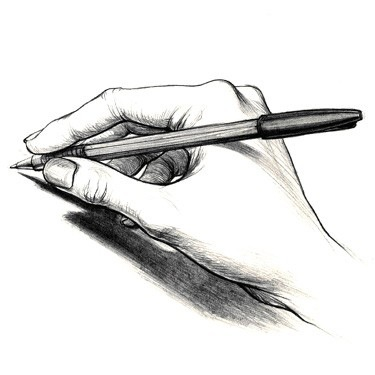 2. 1. HÌNH THÁP XUÔI
Sự đảo ngược của mô hình thứ nhất. Các chi tiết, dữ kiện được sắp xếp theo nguyên tắc giảm dần mức độ quan trọng. Khi biên tập, người ta cắt bỏ từ cuối lên mà không sợ đã bỏ đi những chi tiết, dữ kiện quan trọng.
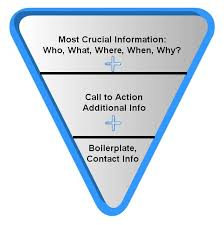 2. 2. HÌNH THÁP NGƯỢC
Tác phẩm mở đầu bằng một chi tiết tương đối quan trọng. Các chi tiết  tiếp tục tăng dần mức độ quan trọng và chi tiết có tầm quan trọng nhất thường được đặt ở gần đầu tác phẩm.
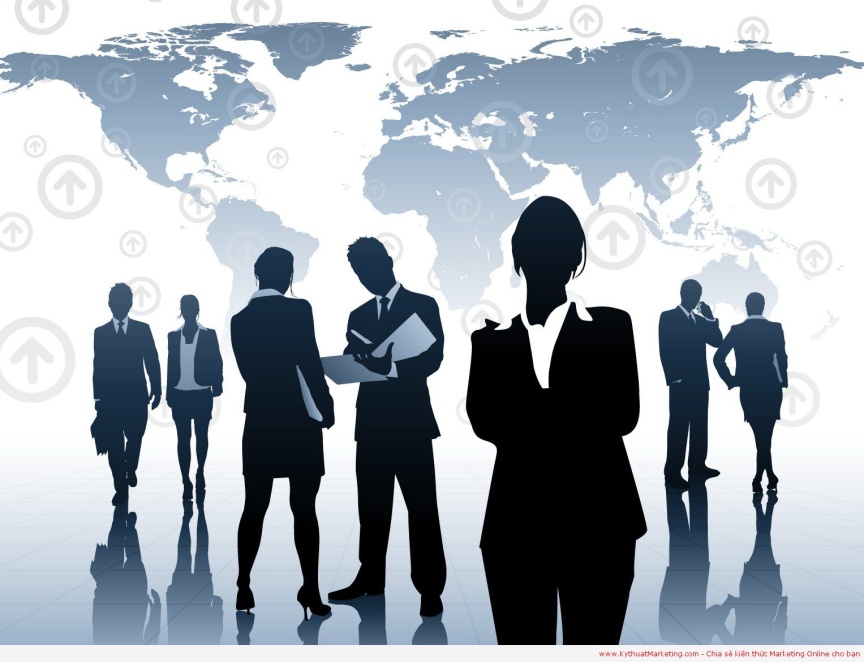 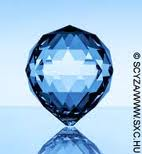 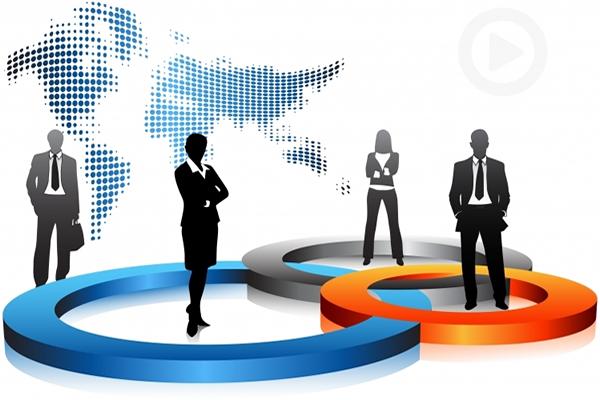 2. 3. VIÊN KIM CƯƠNG
Mô hình này cho thấy những chi tiết quan trọng được đặt ở phần đầu và phần cuối tác phẩm. Các chi tiết khác được bố trí theo trình tự giảm dần mức độ quan trọng từ trên xuống rồi lại tăng dần độ quan trọng lên cho đến cuối bài và kết thúc bằng một chi tiết quan trọng có khả năng gây ấn tượng cao.
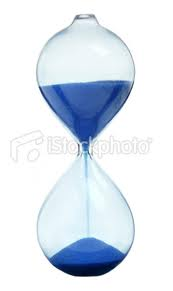 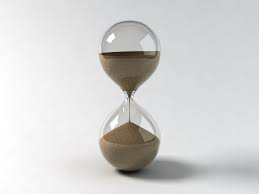 2. 4. ĐỒNG HỒ CÁT
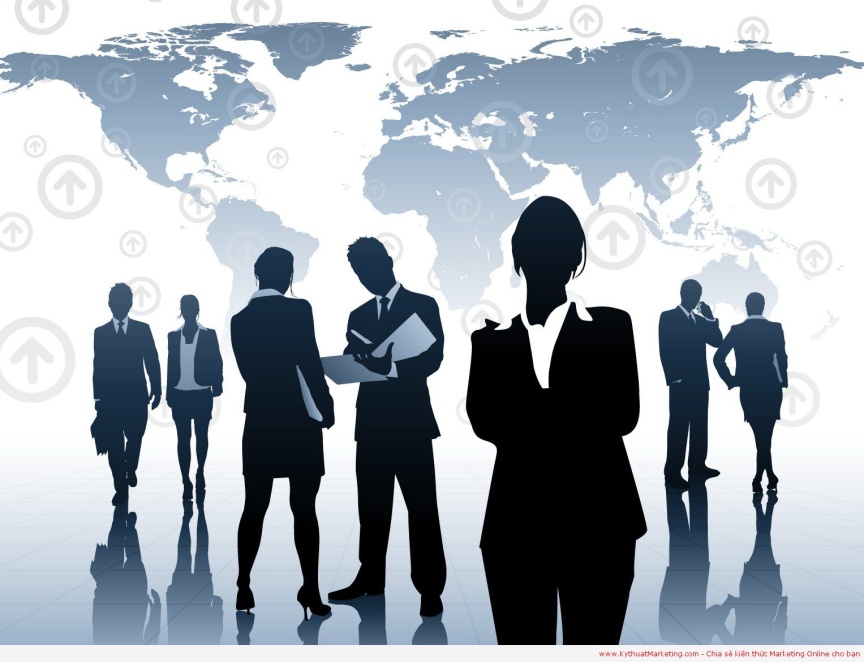 Đây là lối kết cấu truyền thống, trong đó tác phẩm báo chí được trình bày theo trình tự thời gian từ quá khứ đến hiện tại.
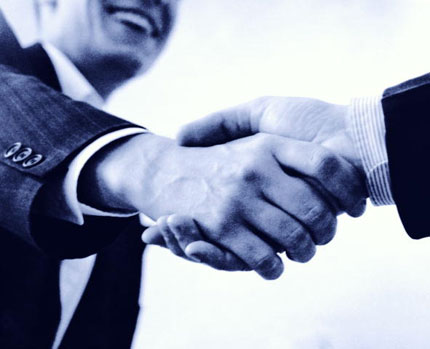 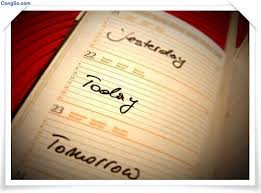 2. 5. THEO TRÌNH TỰ THỜI GIAN
Thường áp dụng cho các thể loại Bình luận, Chuyên luận, Ký chính luận… 
Quá trình phân tích, lý giải sẽ được thực hiện giống như khi bóc một củ hành - từ những lớp vỏ bên ngoài (chưa quan trọng lắm) đến cuối bài viết thì hạt nhân của sự kiện, vấn đề (quan trọng nhất) mới được làm sáng tỏ .
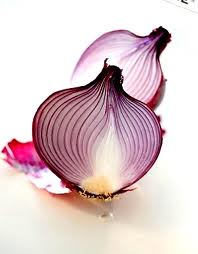 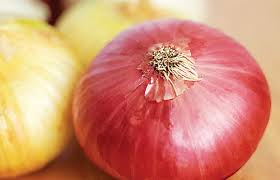 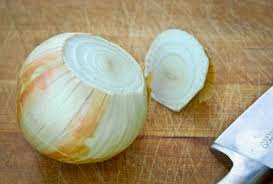 2. 6. NGUYÊN TẮC BÓC HÀNH
Bài tập nhận diện cấu trúc tin
Viết tin về buổi tập huấn hôm nay để đăng trên website của Sở NN BP
Khái niệm về tiêu đề
 Chức năng của tiêu đề
 Cách đặt tiêu đề
- Rút ra chi tiết, số liệu quan trọng, hấp dẫn nhất 
- Rút ra vấn đề, ý nghĩa quan trọng nhất, chủ yếu nhất 
- Phối hợp cả hai cách nêu trên 

 Lưu ý khi đặt tiêu đề
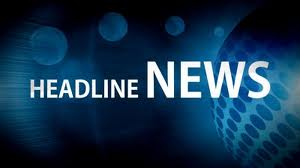 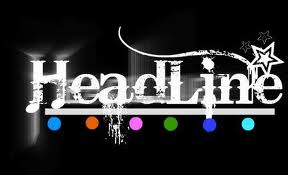 3.  TIÊU ĐỀ
Đầu đề  là một loại tên gọi đặc biệt của tác phẩm báo chí. Nó là sự biểu đạt cô đọng nội dung, thể hiện bản chất, tư tưởng chính trị của tác phẩm, là yếu tố tiếp xúc đầu tiên giữa tác phẩm với công chúng.
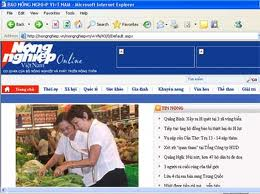 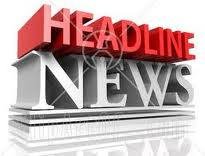 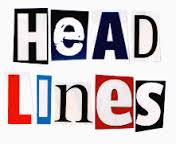 3.1. KHÁI NIỆM TIÊU ĐỀ
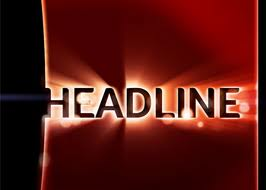 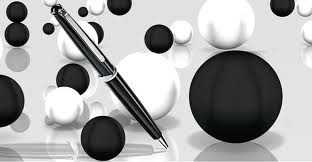 3.3 CÁCH ĐẶT TIÊU ĐỀ
Rút ra chi tiết, số liệu quan trọng, hấp dẫn nhất
Bệnh viện Việt - Pháp (Hà Nội): U bên trái, cắt bên phải (Báo Lao Động, 16/2/2006).
Khai trừ đảng Viện phó Viện KSND tỉnh Bình Thuận (Báo Thanh Niên, 21/3/2006).
Gà sạch liệu có sạch? (Báo Hà Nội mới, 17/2/2006).
Hôn nhau cũng có thai
Nước đục đến đâu trừ tiền đến đó
Lũ không về, chuột phá nát đồng
Rút ra vấn đề, ý nghĩa quan trọng nhất, chủ yếu nhất
Nỗi buồn quan họ (Báo Lao Động, 5/2/2006).
Thị trường vật liệu xây dựng: Xi măng “nóng” - Sắt thép “lạnh” (Báo Thanh Niên, 18/1/2006).
“Con thuyền” nhiếp ảnh Việt Nam sẽ đến bến bờ nào? (Báo Thanh Niên, 21/3/2006).
Phối hợp cả hai cách nêu trên
Cao su tăng giá: Kẻ cười - Người khóc (Báo Lao Động, 16/2/2006).
Sai phạm trong quản lý ngân sách nhà nước ở Cẩm Xuyên, Hà Tĩnh: Xử lý kiểu “Đánh trống bỏ dùi” (Báo Bảo vệ Pháp luật từ  21 - 24/2/2006).
Sơn La: Thao thức lòng hồ (Báo Lao động - Xã hội, số Xuân Bính Tuất 2006).
3.1. LƯU Ý KHI ĐẶT TIÊU ĐỀ
3.1. LƯU Ý KHI ĐẶT TIÊU ĐỀ
3.1. LƯU Ý KHI ĐẶT TIÊU ĐỀ
4. CÁCH VIẾT TIN
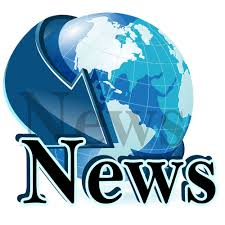 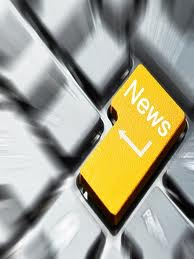 ĐẶC ĐIỂM
ẢNH TIN
THỂ LOẠI
LƯU Ý
KỸ NĂNG VIẾT TIN
Design
KHÁI NIỆM
Nhanh chóng, kịp thời
Ngắn gọn, cô đọng
Phản ánh sự kiện mới
Tin vắn, tin ngắn
Tin tường thuật, tin tổng hợp
Ngôn ngữ
Cấu trúc
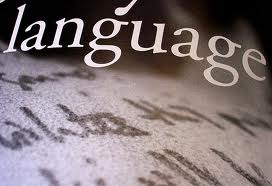 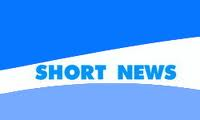 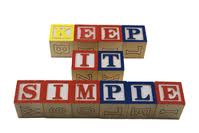 - Tin phản ánh nhanh những sự kiện thời sự có ý nghĩa trong đời sống xã hội với ngôn ngữ cô đọng, ngắn gọn, trực tiếp và dễ hiểu. 
- Tin tức là thông tin quan trọng hoặc thú vị, khác thường và có tác động tới nhiều người.
- Đôi khi tin chỉ đơn giản là những cái mà những người quan trọng, có tên tuổi hoặc nổi tiếng nói hoặc làm.
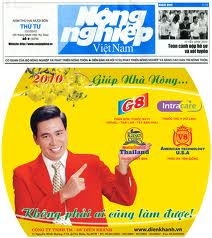 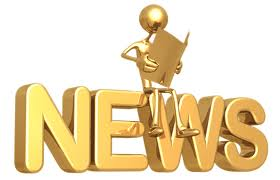 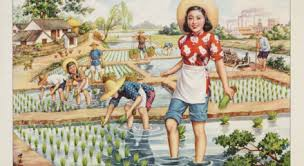 4.1. KHÁI NIỆM VỀ TIN
4.2 ĐẶC ĐIỂM CỦA TIN
[Speaker Notes: Nói đến Tin là nói đến sự kiện. Sự kiện là đối tượng nhận thức, là đối tượng phản ánh của thể loại tin, đồng thời là nội dung của tin. 
Không phải mọi sự kiện đều trở thành đối tượng phản ánh của tin. Tin chỉ quan tâm đến các sự kiện thời sự cấp bách.
Tin bám sát những sự kiện mới một cách nhạy bén và phản ánh sự kiện ở thời điểm tiêu biểu, đỉnh cao như sự mở đầu, kết thúc hoặc ở những thời điểm mà sự kiện bộc lộ thêm những tính chất mới. 
Tin không phản ánh sự kiện  một cách đầy đủ theo tiến trình, diễn biến mà chỉ thông báo về sự kiện một cách kịp thời ở những thời điểm tiêu biểu 
Nếu sự kiện mà Tin phản ánh vẫn còn đặt ra những vấn đề cần phải luận bàn hoặc cần được làm sáng tỏ thì các thể loại khác (như Bình luận, Điều tra, Ký chính luận, Phóng sự...) sẽ tiếp tục vào cuộc để tiếp tục phản ánh đầy đủ hơn, toàn diện hơn.]
Độ dài chỉ  khoảng từ 30 đến 60 chữ
60 chữ đến gần 100 chữ
4.3 CÁC DẠNG TIN
có thể dài tới gần 200 chữ
không nên dài quá 200 chữ
[Speaker Notes: Tin vắn: thông báo một cách ngắn gọn nhất về sự kiện Tả lời 4 W
Tin ngắn có thể thông báo tương đối trọn vẹn về một sự kiện bằng cách trả lời đầy đủ những câu hỏi cơ bản của tác phẩm báo chí ( 6W + H ). 
Điểm nổi bật nhất của dạng tin này là bám sát theo tiến trình diễn biến của sự kiện
Tin tổng hợp: Dạng tin này được dùng khi phải đồng thời thông báo về hàng loạt những sự việc, sự kiện có tầm quan trọng ngang nhau.]
Ảnh tin: thông tin bằng hình ảnh đóng vai trò chủ yếu. Hình ảnh phải diễn tả sinh động, cụ thể một khía cạnh cơ bản nhất, điển hình nhất của đối tượng được phản ánh. Phần lời chú thích có nhiệm vụ giải thích cho tấm ảnh và bổ sung những thông tin phụ. 
Tin ảnh: thông tin bằng chữ đứng trước, được chú ý trước và phải chứa đựng những thông tin chủ yếu nhất của sự kiện. Tấm ảnh đăng kèm tin có nhiệm vụ minh hoạ, bổ sung thêm thông tin.
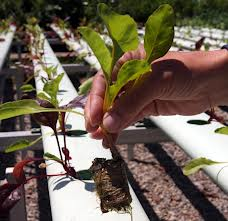 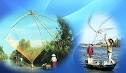 4.4. ẢNH TIN VÀ
TIN ẢNH
- Một tấm ảnh đăng kèm tin phải đáp ứng được một số yêu cầu sau đây:
+Có nội dung, chủ đề, ý nghĩa rõ ràng.
+Có giá trị thông tin thời sự.
+Phản ánh được khía cạnh tiêu biểu của sự kiện.
Khi viết Tin có ảnh đăng kèm cần chú ý:
+Phần lời của dạng Tin kèm ảnh thường rất ngắn gọn. Lời không nên trùng lặp với những thông tin mà ảnh đã có.
+Lời và ảnh phải thống nhất với nhau, nhất quán, bổ sung cho nhau trong việc phản ánh về sự kiện một cách đầy đủ và chính xác.
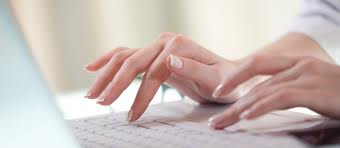 Đơn giản, trực tiếp, cụ thể
Mở đầu
[Speaker Notes: Ngôn ngữ của tin thể hiện rõ tính chất thông báo. Do đó, nó thường đơn giản, trực tiếp, cụ thể, không có tính hình tượng, không giàu cảm xúc và cũng hầu như không có sự trau chuốt về câu chữ 
Đầu đề cho tin: trực tiếp phản ánh nội dung. Do đó, nó chỉ được đặt theo cách thứ nhất 
Mào đầu (Đoạn mở đầu hoặc câu văn mở đầu) của tin phải có khả năng tóm tắt toàn bộ nội dung tin, phải thông báo ngay được điều quan trọng nhất, chủ yếu nhất của sự kiện mới. 
- Thân tin phải nêu lên được các chi tiết, số liệu bổ sung nhằm làm sáng tỏ những điều đã được nêu ở phần mào đầu.
- Thể loại Tin thường không có phần kết.]
- Nếu đó là một tai nạn xe hơi và bốn người đã bị thương, đoạn mở đề có thể là: “Bốn người đã bị thiệt mạng hôm qua khi một chiếc xe hơi bị trôi tuột khỏi một đoạn đường ngập nước trong thành phố Hồ Chí Minh.”- Nếu tai nạn xẩy ra vì lụt lội, đoạn mở đề có thể là: “Mưa lớn và lũ đã cuốn trôi một chiếc xe hơi khỏi một con đường trong thành phố Hồ Chí Minh hôm qua, khiến cho bốn người bị thiệt mạng.”- Nếu có một viên chức hàng đầu trong xe, đoạn mở đề sẽ chú trọng đến chữ Who (ai): “Thứ trưởng tài chính, ông XXX, đã bị thiệt mạng trong một tai nạn xe hơi tại thành phố Hồ Chí Minh hôm qua.”-Nếu địa điểm xảy ra tai nạn khác thường, bạn nên chú trọng đến Where (ở đâu): “Một chiếc xe hơi đâm vào một ngôi chùa nổi tiếng tại thành phố Hồ Chí Minh hôm qua sau khi người lái xe bị lạc tay lái.”
Triển khai quy chế phối hợp về thực hiện chính sách BHXH, BHYT
 Nhằm nâng cao hơn nữa trong tổ chức thực hiện chính sách BHXH, BHYT(why), sáng ngày 15/6/2012 (when), tại phòng họp BHXH tỉnh Tiền Giang (where), Giám đốc Bảo hiểm xã hội (BHXH) tỉnh Tiền Giang Trần Minh Bá và Chủ tịch Liên đoàn Lao động (LĐLĐ) tỉnh Tiền Giang Trương Văn Hiền (who) đã chủ trì hội nghị triển khai quy chế phối hợp giữa BHXH tỉnh và LĐLĐ tỉnh về phối hợp thực hiện chính sách pháp luật về BHXH, BHYT tại địa bàn tỉnh Tiền Giang (what). Quy chế phối hợp là văn bản pháp lý quan trọng để hai ngành nâng cao trách nhiệm trong tổ chức thực hiện chính sách pháp luật BHXH, BHYT góp phần đảm bảo an sinh xã hội, ổn định chính trị, phát triển kinh tế tại tỉnh nhà (How).
Cao Bằng đầu tư gần 400 tỷ đồng cơ giới hóa nông nghiệp 
Từ nay đến năm 2015, định hướng đến năm 2020 (when), tỉnh Cao Bằng (Who) tập trung phát triển cơ điện phục vụ sản xuất nông, lâm nghiệp, từng bước cơ giới hóa phục vụ sản xuất lâm nghiệp (what), đưa nghề rừng trở thành nghề quan trọng, tạo việc làm, nâng cao đời sống và thu nhập cho nhân dân (why), nâng độ che phủ rừng lên 60% vào năm 2020. Trong giai đoạn này, tỉnh sẽ đầu tư 1.520 máy động lực các loại để thực hiện cơ giới hóa các khâu sản xuất lâm nghiệp. Tỉnh phấn đấu đến năm 2015, cơ giới hóa 65-70% khâu làm đất, tưới tiêu nước đạt 60-65%. Vốn đầu tư phục vụ khâu cơ giới hóa sản xuất, chế biến nông, lâm sản là 398 tỷ đồng (How).
Trong hoạt động của ngành NN, các dạng tin có thể được sử dụng trong các trường hợp khi có một sự kiện nào đó mới xảy ra. Những sự kiện đó có thể thuộc vào các trường hợp cụ thể như sau:
+ Các sự kiện tiêu biểu cho hoạt động của Đảng, Nhà nước, của Bộ Tài chính hoặc của các ngành, các địa phương khác có liên quan đến ngành NN.
+ Những chủ trương, định hướng mới; những điều chỉnh, bổ sung về công tácNN hoặc việc ban hành một Luật NN mới...).
+Các sự kiện, sự việc tiêu biểu, nổi bật mới xảy ra trong mọi mặt công tác và hoạt động của ngành NN ở Trung ương và các địa phương. 
+Các sự kiện, sự việc mới xảy ra có liên quan đến các cá nhân, tập thể cán bộ nhân viên ngành NN cần phải được đưa tin kịp thời. 
+Các sự kiện, sự việc tiêu biểu đang xảy ra ở các địa phương, có liên quan đến hoạt động của ngànhNN.
Bài tập 1: Nhận xét tin
Bài tập 2: Biên tập lại tin
Bài tập 3: Viết lại tin
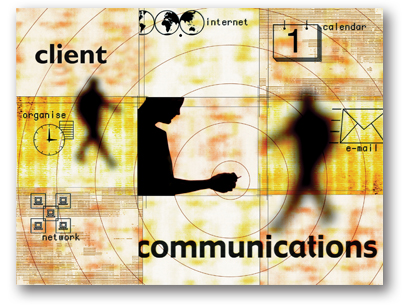 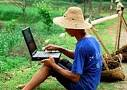 5. CÁCH VIẾT BÀI
 PHẢN ÁNH
Dạng bài thông tin phản ánh đáp ứng các tiêu chí cơ bản của một tác phẩm báo chí là: tính xác thực, tính thời sự và tính định hướng trực tiếp.
Bài phản ánh có thể bám sát để phản ánh cuộc sống đa dạng, bề bộn và phức tạp đang hàng ngày hàng giờ biến đổi 
Thường được dùng để thông tin, phản ánh về những vấn đề, sự kiện, nhân vật, hoàn cảnh, tình huống... ở cấp độ trung bình, vừa phải.
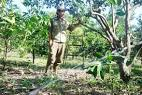 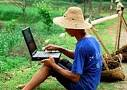 5.1. KHÁI NIỆM
Quang cảnh, hiện trạng.
Người thật việc thật
Tình huống, vấn đề
Sự kiện, sự việc.
Suy nghĩ, cảm xúc
5.2. CÁC DẠNG BÀI PHẢN ÁNH
5.3 KỸ NĂNG VIẾT BÀI PHẢN ÁNH
[Speaker Notes: Không làm dàn ý theo kiểu bao gồm mở đầu, thân bài, kết luận, mà bài báo phải đi ngay vào trọng tâm thông tin, cùng với thông điệp chính. Sau đó sẽ đến "như thế nào" và "tại sao".
* Mỗi đoạn một ý: Người đọc không có nhiều thời gian và không thể kiên nhẫn đọc những bài báo dài cả màn hình mà không rõ ý, rõ đoạn. Tốt nhất là mỗi đoạn một ý.
* Liên kết giữa các đoạn: Việc chia đoạn nhiều là cần thiết nhưng phải luôn có liên kết giữa các đoạn để thu hút độc giả]
Các dạng bài này có thể được sử dụng trong hầu hết các chuyên mục hiện có trên trang web của ngành NN.
+Hoạt động của ngành (Các dạng bài phản ánh sự việc sự kiện, tình huống vấn đề và quang cảnh, hiện trạng…). Một Bài phản ánh cũng có thể nêu lên những tình huống, vấn đề tiêu biểu nào đó đang xảy ra trong thực tế 
+Phản ánh các mặt công tác của cán bộ, công nhân viên trong ngành (dạng bài phản ánh suy nghĩ, cảm xúc).
+Phản ánh chân dung những con người tiêu biểu trong mọi mặt hoạt động của ngành (dạng bài phản ánh người thật, việc thật).
- Báo cáo là một dạng tài liệu đặc biệt có độ tin cậy cao. Báo cáo là một văn bản hành chính. Trong thực tế có nhiều dạng báo cáo phong phú, đa dạng.
- Nội dung hoàn chỉnh, gồm các phần được bố trí theo trình tự từ thực trạng - nguyên nhân đến những kiến nghị, giải pháp. Các chi tiết, số liệu, dẫn chứng phải làm cơ sở cho các luận đề, luận điểm.
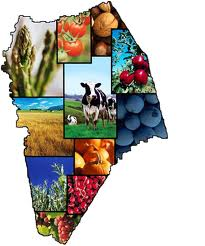 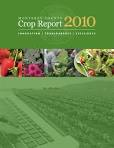 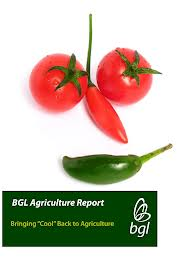 6. KHAI THÁC BÁO CÁO ĐỂ VIẾT TIN  BÀI
Trong công tác của ngành NN, có thể khai thác được những dạng báo cáo sau đây:
- Những báo cáo trong ngành NN (của bộ NN, của các Ban, phòng trong bộ và báo cáo của sở, ban ngành NN ở các địa phương). 
Những báo cáo của các ngành, các lĩnh vực khác có liên quan đến hoạt động của ngành NN (Ngân hàng, Tài chính, Hải quan, các ngành khác ở Trung ương và các địa phương).
Xác định số liệu, thông tin để viết báo cáo
Dựa vào báo cáo để viết tin
Tiêu đề
THÔNG CÁO BÁO CHÍ
Nội dung chính
Ngày tháng năm, thời điểm
Thông tin về công ty
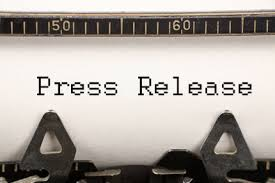 Nguồn tin
Thông tin liên hệ
7. THÔNG CÁO BÁO CHÍ
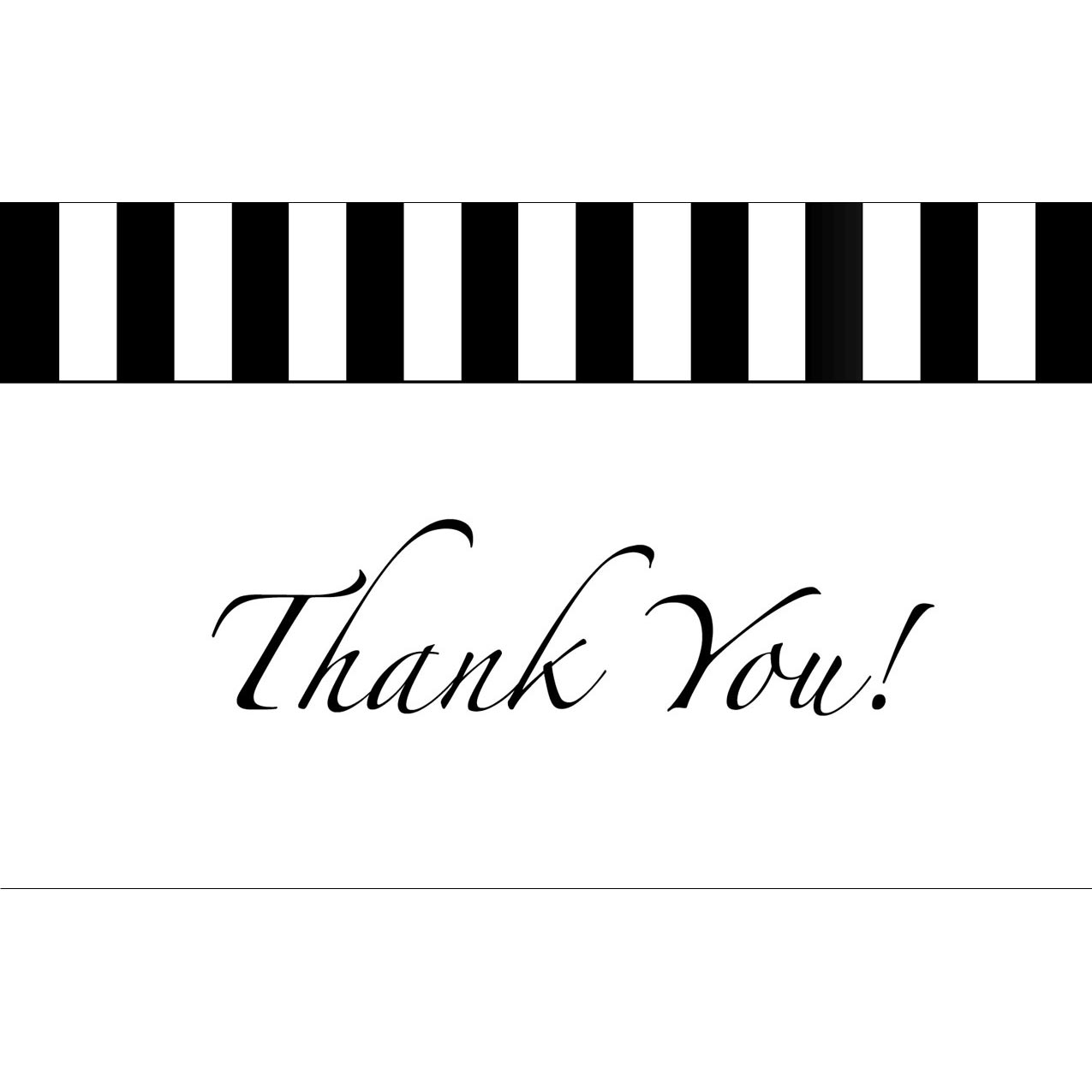